Single and Multidimensional 	Arrays
Accident Problem
Each year the Department of Traffic Accidents receives accident count reports from a number of cities and towns across the country. Given details of ‘n’ days, develop an algorithm and write a program to determine the average number of accidents and for each day, print the difference between the number of accidents on that day and average. For example, if the number of accidents is 5 and the values are 10, 12, 15, 13, 5 then average is 11 and the difference of values are 1, 1, 4, 2, 6
Accident problem
Algorithm
Read the value of ‘n’
Read the number of accidents happened in ‘n’ days
Find average
For each value print the difference between average and the value
New Stuff...
We can find the difference between average and the number of accidents on a particular day only after reading all numbers from the user
So data has to be stored
Same type of data is to be stored
Number of items not known prior
Best choice would be using arrays in C
Array - Can store a fixed-size sequential collection of elements of the same type
Arrays in C
Consist of contiguous memory locations
lowest address corresponds to the first element 
highest address to the last element
Array indices start with zero
The elements have indices from 0 to ‘n-1’
Similar to list in Python but homogenous
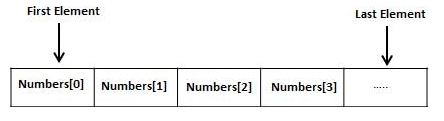 Declaration of Arrays in C
type arrayName [ arraySize ];
double balance[10];

Initializing Arrays
double balance[] = {1000.0, 2.0, 3.4, 7.0, 50.0};
(or)
double balance[5] = {1000.0, 2.0, 3.4, 7.0, 50.0};
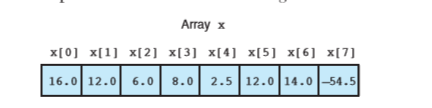 Difference between Initialization and Assignment
Assignment
int a;
a = 5;
Intialization
int a = 5;
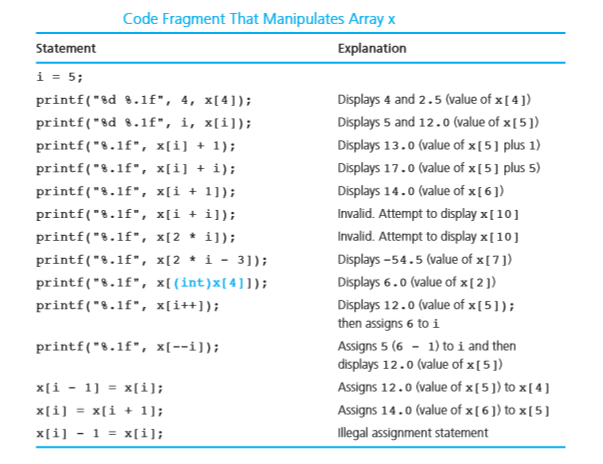 Cannot assign one array to other
int ia[] = {0, 1, 2}; // ok: array of ints 
	int ia2[] = ia; // error: cannot initialize one array with another 
	int main() 
	{ 
	const unsigned array_size = 3; 
	int ia3[array_size]; 
	// ok: but elements are uninitialized! 
	ia3 = ia; // error: cannot assign one array to another 
	return 0; 
	}
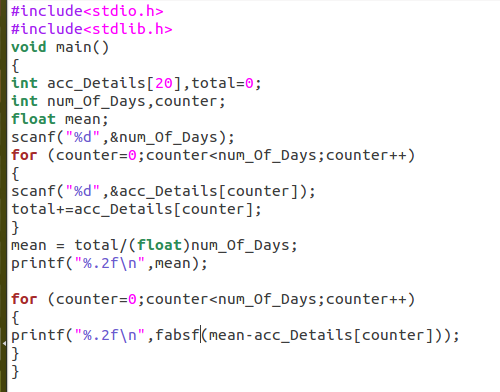 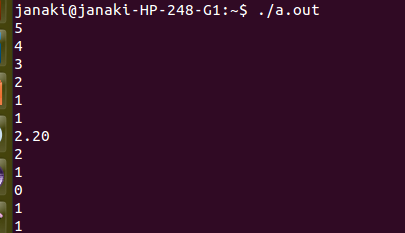 Compare List and Arrays
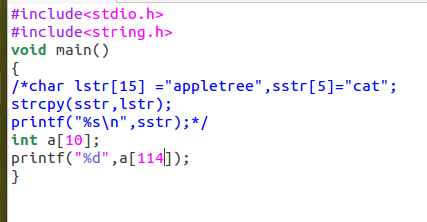 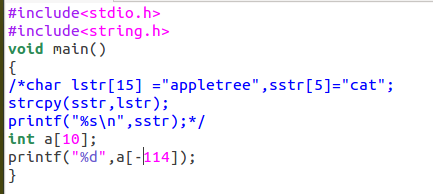 Huffman Coding Problem
Huffman code is a particular type of optimal prefix code for characters. It is commonly used for lossless data compression. It is a variable-length code derived from frequency of occurrence. Given a string develop an algorithm and write a C program to determine frequency of occurrence of each character in the string.
Huffman Coding problem
Algorithm
Read a string
Make all letters in the string to be in lowercase
Process character by character
If the character is an alphabet then increment count of it
Print count of all alphabets
Strings in C
No data type string
Represented as array of characters
Character Arrays Are Special
Can be initialized with either a list of comma-separated character literals enclosed in braces or a string literal
Two forms are not equivalent
String literal contains an additional terminating null character
Strcpy
used to copy a string and can be as strcpy(destination, source)
Will not perform any boundary checking, and thus there is a risk of overrunning the strings
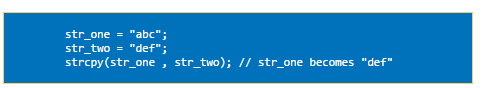 Strcmp
used to compare two strings and can be used as strcmp(str1, str2)
If the first string is greater than the second string a number greater than null is returned.
If the first string is less than the second string a number less than null is returned.
If the first and the second string are equal a null is returned.
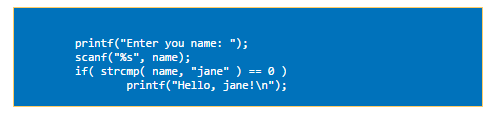 strcat
concatenates a string onto the end of the other string and the resultant string is returned
strcat() will not perform any boundary checking, and thus there is a risk of overrunning the strings.
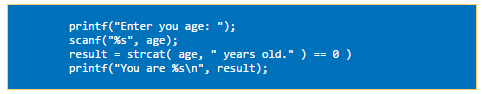 strlen
returns the length of a string
All characters before the null termination
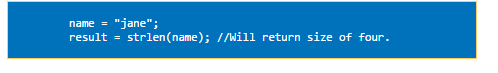 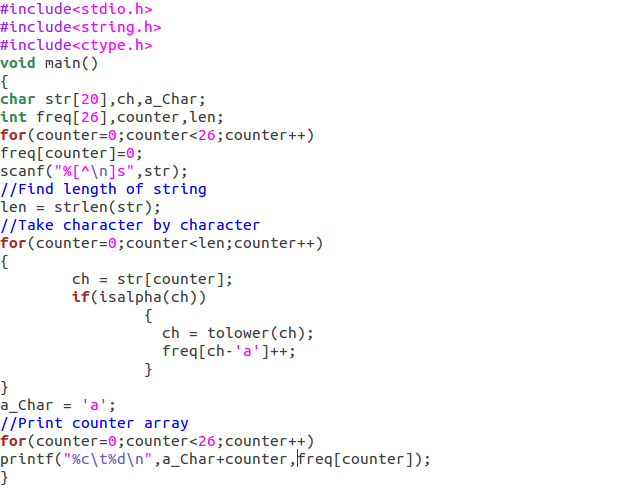 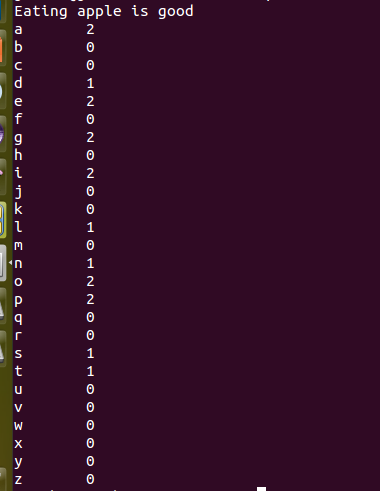 Tic Tac Toe Problem
Tic-tac-toe is a paper-and-pencil game for two players, X and O, who take turns marking the spaces in a 3×3 grid. Player who succeeds in placing three of their marks in a horizontal, vertical, or diagonal row wins the game.
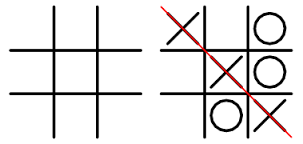 Tic Tac Toe Problem Contd...
Given the board configuration of the tic tac toe game, determine if the board is in either of the following states: empty, player1 wins, player2 wins, draw or intermediate. The board is said to be in initial state if all the cells contain ‘-1’, player1 uses ‘1’ as his coin and player2 uses ‘2’ as his coin. The game is draw when the board is full and no one has won the game.  The game is in intermediate state when no one has won and board is not full
Tic Tac Toe problem
Algorithm
Represent the board in memory
Get the elements in first row, second row and so on
Process the elements 
If all are -1 then print ‘empty’
If ‘1’ is placed row wise, column wise or diagonally then print ‘Player 1’ wins
If ‘2’ is placed row wise, column wise or diagonally then print ‘Player 2’ wins
If all cells are full and no one has won the game then print ‘Draw’
Otherwise print intermediate
New Stuffs...
Represent the board in memory using a 2 d array
Traverse the board using nested loop
Memory is only a 1 d structure
But high level languages supports arrays of multiple dimensions
A kind of ordering is done internally to support multi dimensional arrays
Either row major or column major ordering is done
‘C’ does row major ordering for 2 D arrays
Representation of Tic Tac Toe Board
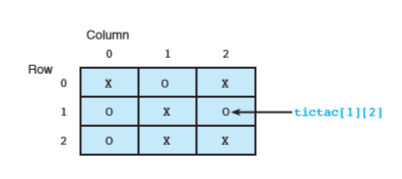 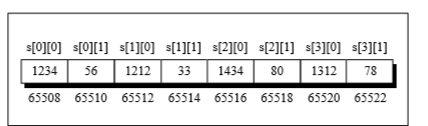 Row Major Ordering of 2 D Arrays
Elements in the first row are placed followed by elements of second row and so on
Contiguous memory allocation is done and address of first byte of memory is stored in the name of the array
Address of nth element in an array named as a (i.e.) a[n], is determined as: (a+n*b) where b is the number of bytes allocated for the data type
Initialization of a Character 2 D Arrays
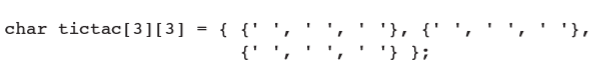 Multi dimensional Arrays
store the enrolment data for a college
 assume that the college offers  100  ( MAXCRS ) courses at five different campuses
Students from any of the four years can opt for the courses
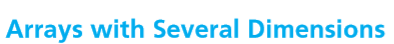 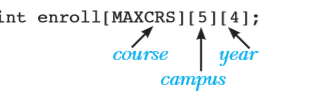 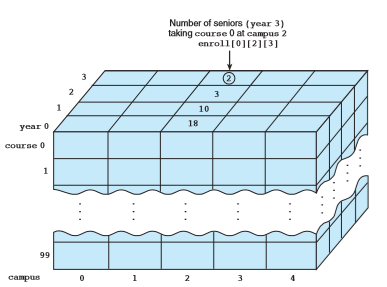 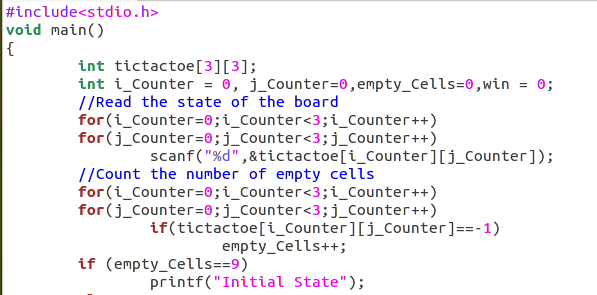 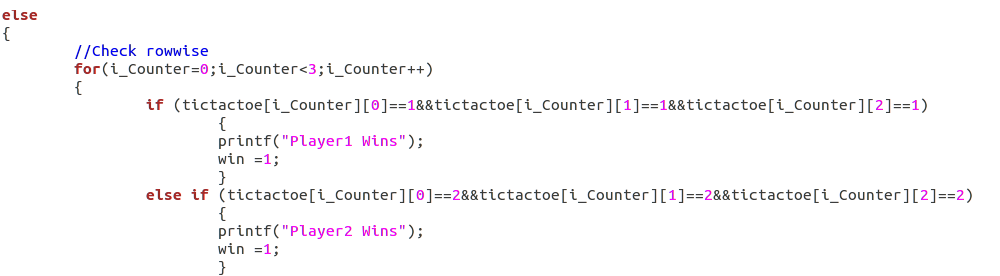 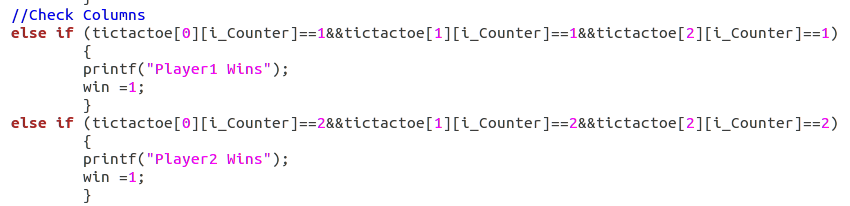 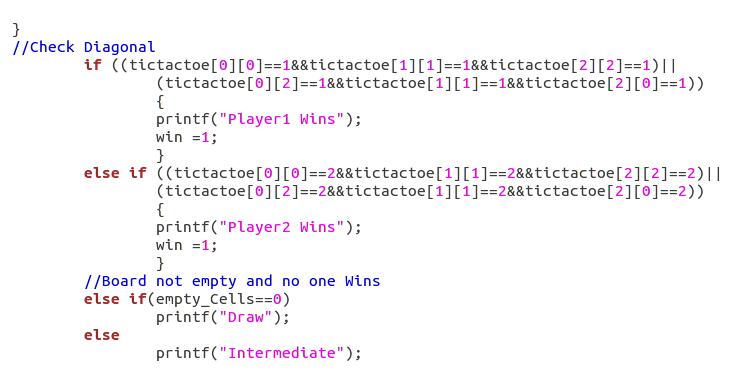 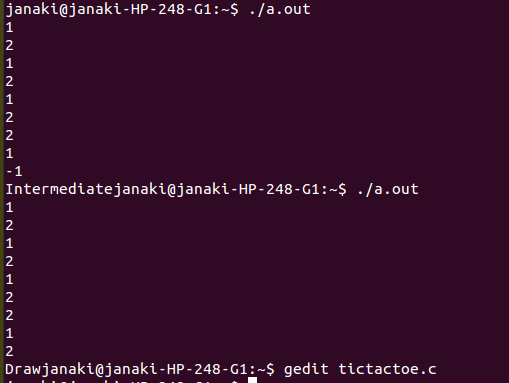 In Lab Practice Problems
Add two matrices
Multiply two matrices
Check if a matrix is sparse